ỦY BAN NHÂN DÂN QUẬN TÂN BÌNHPHÒNG GIÁO DỤC VÀ ĐÀO TẠO TÂN BÌNH
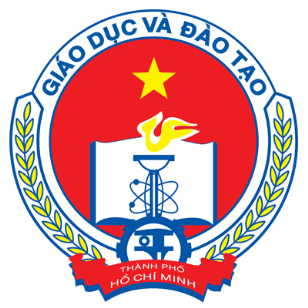 CHUYÊN ĐỀ
DẠY HỌC VÀ KHẮC PHỤC
 LỖI CHÍNH TẢ PHƯƠNG NGỮ
Ở TIỂU HỌC
Ngày 07 tháng 8 năm 2017
Phim minh họa
https://www.youtube.com/watch?v=cR-t_rJn5kU
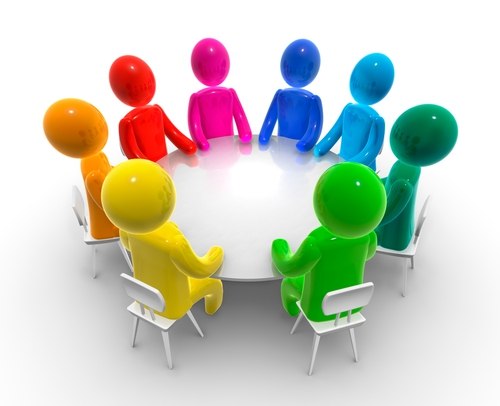 CÁC NHÓM LỖI CHÍNH TẢ PHƯƠNG NGỮ THƯỜNG GẶP
ÂM CHÍNH
ÂM CUỐI
ÂM ĐẦU
THANH ĐIỆU
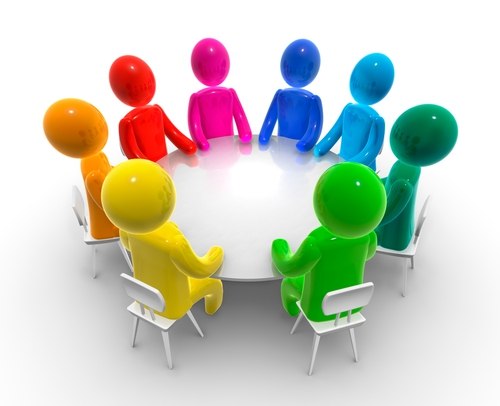 CÂU HỎI THẢO LUẬN
Liệt kê các lỗi chính tả phương ngữ (về âm đầu, âm chính, âm cuối, thanh điệu) mà học sinh hay mắc phải trong quá trình học. 
Nêu những kinh nghiệm mà các anh (chị) đã áp dụng để giúp học sinh khắc phục lỗi sai đó.
Nêu 5 ví dụ bài cụ thể trong SGK và biện pháp khắc phục những lỗi sai ấy.
NHÓM THANH ĐIỆU
-Tiếng Việt có 6 thanh điệu: ngang, huyền,sắc,hỏi,ngã, nặng.
-Học sinh thường không phân biệt 2 thanh: hỏi, ngã.
Ví dụ: 
Sữa xe đạp, hướng dẩn, giử gìn, dổ dành …
Nguyên nhân lỗi thanh điệu
Theo các nhà ngữ âm học, người Việt từ Nghệ An trở vào không phân biệt được 2 thanh hỏi, ngã. Hay nói đúng hơn trong phương ngữ Trung và Nam không có thanh ngã. 
Mặt khác, số lượng tiếng mang 2 thanh này khá lớn.
=> Do đó lỗi về dấu thanh rất phổ biến
NHÓM ÂM ĐẦU
NHÓM ÂM ĐẦU
Học sinh thường lẫn lộn một số chữ cái ghi các âm đầu sau
+   l/n:   nòng nợn, lô lức…
+   c/k:   Céo cờ…
+   g/r:   gổ, gá, gô, gẻ…
+   g/gh:   Con gẹ, gê sợ…
+   ng/ngh:   Ngỉ ngơi, nge nhạc…
+   ch/tr:   Cây che, chiến chanh…
+   kh/ph:   đêm phia, phá cửa…
+   s/x:    Cây xả , xa mạc…
+  r/v/d/gi:  Giao động, giòng giống, dui dẻ, đi da đi dô…
Nguyên nhân lỗi âm đầu
Trong cách phát âm Bắc và Nam có sự lẫn lộn giữa các chữ ghi âm đầu ch/tr, s/x. d/gi. Mặt khác, người Miền Nam còn lẫn lộn v và d
Ngoài ra, trong quy ước về chữ quốc ngữ, một âm ghi bằng 2 hoặc 3 dạng (ví dụ: /k/ ghi bằng c, k, qu…), tuy có những quy định riêng cho mỗi dạng, nhưng đối với học sinh tiểu học (nhất là học sinh yếu) thì rất dễ lẫn lộn
NHÓM ÂM CHÍNH
NHÓM ÂM CHÍNH
Học sinh thường lẫn lộn một số chữ cái ghi các âm chính sau
+   ai/ay/ây:   Bàn tai, đi cầy, dậy học…
+   ao/au/âu:   Hôm sao, mầu đỏ…
+   iu/êu/iêu:   chìu chuộng, lim khiết, cây niu…
+   oi/ôi/ơi:   nôi gương, xoi nếp…
+   ăm/âm:   con tầm, sưu tằm, bụi bậm…
+  im/iêm/êm/em:   tim thuốc, lúa chim, cái kềm…
+   ăp/âp:   gập gỡ, trùng lấp…
NHÓM ÂM CHÍNH
Học sinh thường lẫn lộn một số chữ cái ghi các âm chính sau
+   ip/iêp/êp/ep:   số kíp, liên típ, thệp cưới…
+   ui/uôi:   chín mùi, đầu đui, tủi tác…
+   um/uôm:   nhụm áo, ao chum…
+   ưi /ươi:   trái bửi…
+   ưu/ ươu:   ốc bưu, con khứu…
+   uyên/iên:   tiên triền…
Nguyên nhân lỗi âm chính
Do sự phức tạp của chữ quốc ngữ trong cách dùng chữ ghi âm
Nguyên âm /ă/ ghi bằng chữ a trong các vần ay, au
Nguyên âm đôi /ie, ươ, uô/ ghi bằng các dạng iê, yê, ia, ya; ươ, ưa; uô, ua. vd: bia - khuya, biên - tuyến, lửa - lương, mua - muôn 
Âm đệm /w/ ghi bằng 2 con chữ u và o vd: huệ, hoa.
NHÓM ÂM CUỐI
NHÓM ÂM CUỐI
Học sinh thường lẫn lộn một số chữ cái ghi các âm cuối sau
+   an/ang:   cây bàn, bàng bạc…
+   at/ac:   lang bạc, lường gạc, rẻ mạc…
+   ăn/ăng:   lẳn lặn, căn tin…
+   ăt/ăc:   giặc giũ, co thắc, mặt quần áo…
+   ân/âng:   hụt hẫn, nhà tần…
+   ât/âc:  nổi bậc, nhất lên…
+   ên/ênh:  bấp bên, nhẹ tên, ghập ghền, khấp khển…
NHÓM ÂM CUỐI
Học sinh thường lẫn lộn một số chữ cái ghi các âm cuối sau
+   êt/êch:   trắng bệt…
+   iêt/iêc:   mải miếc, tiêu diệc…
+   ut/uc:   chim cúc, bão lục…
+   uôn/uông:   khuôn nhạc, buồn tắm…
+   uôt/uôc:   rét buốc, chải chuốc…
+   ươn/ương:   lươn bổng, sung sướn..
+   ưu/iu:   về hiu, âm miu…
+   ươu/iêu:   cái biếu, uống riệu…
Nguyên nhân lỗi âm cuối
-   Người Miền Nam phát âm hoàn toàn không phân biệt các vần có âm cuối n/ng/nh và t/c/ch mà số từ mang các vần này không nhỏ.
-   Mặt khác hai bán âm cuối /i,u/ lại được ghi bằng 4 con chữ I/y (trong: lai/lây), u/o (trong: sau/sao) do đó lỗi về âm cuối là lỗi khó khắc phục đối với học sinh khu vực phía Nam
CÁCH KHẮC PHỤC
1. Luyện phát âm
Luyện phát âm cho học sinh để phân biệt các thanh, các âm đầu, âm chính, âm cuối vì chữ quốc ngữ là chữ ghi âm (âm thế nào, chữ ghi lại thế ấy).
2. Phân tích so sánh
Phân tích cấu tạo tiếng, so sánh với những tiếng dễ lẫn lộn, nhấn mạnh những điểm khác nhau để học sinh ghi nhớ.
3. Giải nghĩa từ
Có nhiều cách để giải nghĩa từ cho học sinh: đọc chú giải, đặt câu, tìm từ đồng nghĩa, trái nghĩa, miêu tả đặc điểm hoặc sử dụng vật thật, mô hình, tranh ảnh,…
4. Ghi nhớ mẹo luật chính tả
Để phân biệt âm đầu tr/ch: 
Đa số các từ chỉ đồ vật trong nhà và tên con vật đều bắt đầu bằng ch, ví dụ: chăn, chiếu, chảo, chổi, chai, chày, chén, chum, chạn, … chồn, chí, chuột, chó, chuồn chuồn, châu chấu, …
Để phân biệt âm đầu s/x: 
Đa số các từ chỉ tên cây và tên con vật đều bắt đầu bằng S: Sả, si, sồi, sứ, sung, sắn, sim, … sam, sán, sáo, sâu, sên, sếu, sò, sóc, sói, sứa, sáo sậu, săn sắt, sư tử, sơn dương, san hô… 
Tên các thức ăn và đồ dùng liên quan đến việc nấu nướng, ăn uống thường viết với X. : Xôi, lạp xường, xúc xích,  cái xoong, cái xiên nướng thịt…
5. Bài tập hỗ trợ
Viết một số từ có chứa ……
Điền từ có chứa…… vào chỗ trống
Viết dấu thanh cần phân biệt vào những chữ được in nghiêng trong câu hoặc đoạn
Đặt câu với từ…….
Điền vào chỗ trống những từ phù hợp cho sẵn 
	Tính anh ta nông ….. (nổi / nỗi) đến ……(nổi/nỗi) bố mẹ anh ta rất phiền lòng
5. Bài tập hỗ trợ
Chữa lại những từ viết sai  trong câu hoặc đoạn
Vận dụng mẹo luật để điền dấu thanh cần phân biệt vào cùng 1 từ (từ láy, từ Hán Việt…):
	dung manh / go cưa / ki lương / chi bao ….. (chỉ nên áp dụng cho lớp 4-5)
Điền vần (kết hợp dấu thanh) vào mỗi bức tranh tương ứng ( áp dụng cho chính tả âm vần lớp 1): dây chão / cái chảo; võ sĩ / vỏ cam …
5. Bài tập hỗ trợ
Những bài tập dùng mẹo về nghĩa (nên áp dụng với học sinh lớp 4-5)
+	Tìm những đồ vật trong gia đình chứa âm đầu ch và tr 
chăn, chiếu, chén, tráp..
+	Tìm những từ chứa âm đầu tr đồng nghĩa với từ chứa âm đầu gi
	trăng – giăng, trả – giả, trời – giời, trồng – giồng…
+	Tìm từ bắt đầu bằng s hoặc x chỉ một món ăn, con vật, cây cối…
TRÂN TRỌNG CẢM ƠN
SỰ THAM GIA 
CỦA QUÝ THẦY CÔ